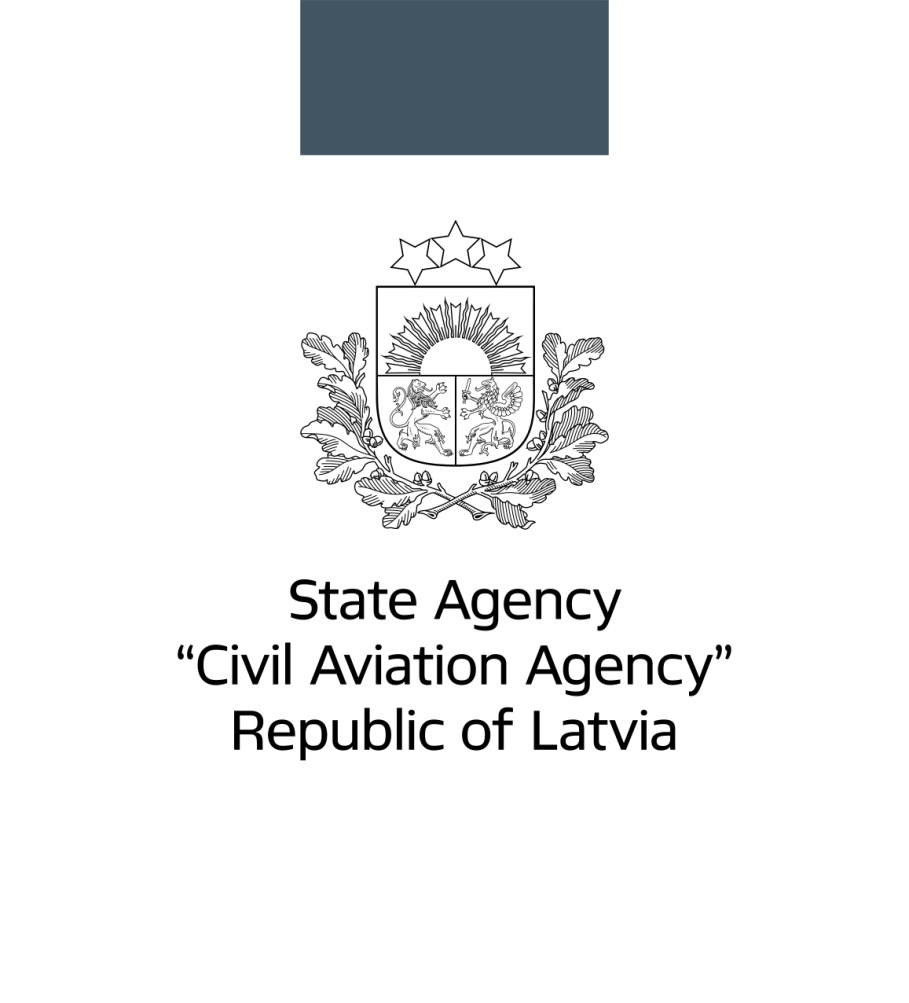 Regulas 1321/2014 grozījumiRegula 2019/1383 ar ko Regulu (ES) Nr. 1321/2014 groza un labo attiecībā uz drošības pārvaldības sistēmām lidojumderīguma uzturēšanas vadības organizācijās un atvieglojumiem vispārējās nozīmes aviācijas gaisa kuģiem attiecībā uz tehnisko apkopi un lidojumderīguma uzturēšanas vadību
2020. Gada februāris
Riga, Latvia
1
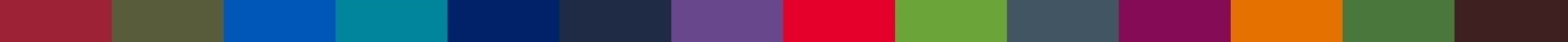 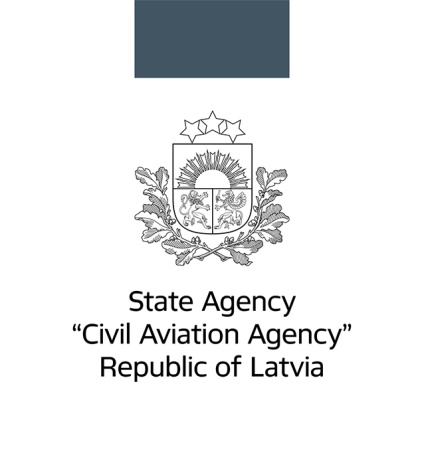 Regula 2019/1383
KOMISIJAS ĪSTENOŠANAS REGULA (ES) 2019/1383 (2019. gada 8. jūlijs), ar ko Regulu (ES) Nr. 1321/2014 groza un labo attiecībā uz drošības pārvaldības sistēmām lidojumderīguma uzturēšanas vadības organizācijās un atvieglojumiem vispārējās nozīmes aviācijas gaisa kuģiem attiecībā uz tehnisko apkopi un lidojumderīguma uzturēšanas vadību 
Pieņemta 2019. gada 8 jūlijā
Labojums publicēts 2019. gada 6. septembrī
Tiek piemērota no 2020. gada 24. marta
2020. Gada februāris, Rīga Latvia
Regula 2019/1383
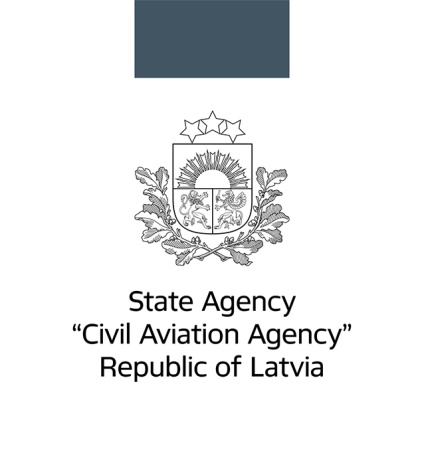 Regula 2019/1383
Ietver sevī 3 EASA viedokļus
Opinion 13/2016 (NPA 2014-04) Technical records
Opinion 06/2016 (NPA 2013-01) Embodiment of safety management system (SMS) requirements into Commission Regulation (EU) No 1321/2014 - SMS in Part-M
Opinion 05/2016 (NPA 2015-08) Task force for the review of Part-M for General Aviation (PHASE II)
2020. Gada februāris, Rīga Latvia
Regula 2019/1383
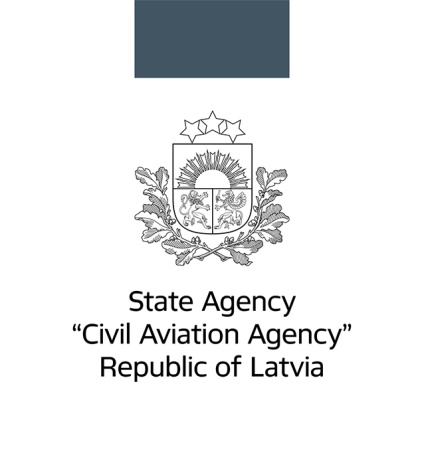 Regula 2019/1383
Opinion 13/2016 (NPA 2014-04) Technical records
This Opinion proposes to amend the existing requirements on technical records for assessing the airworthiness status of an aircraft, namely through:
a reorganisation of the related requirements in Regulation (EU) No 1321/2014;
the provision of clearer requirements on components;
the establishment of a consistent record-keeping period; and
the introduction of various forms of record-keeping (e.g. digital) and commonly used information technology (IT) systems.
2020. Gada februāris, Rīga Latvia
Regula 2019/1383
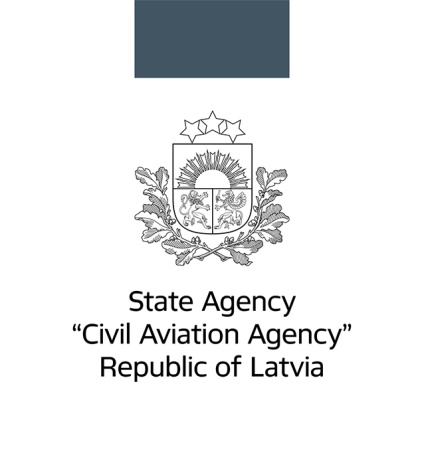 Regula 2019/1383
Opinion 06/2016 (NPA 2013-01) Embodiment of safety management system (SMS) requirements into Commission Regulation (EU) No 1321/2014 - SMS in Part-M
	This Opinion introduces safety management in continuing airworthiness management through the creation of a new Annex Vc ‘Part-CAMO’ to Commission Regulation (EU) No 1321/2014 dedicated to continuing airworthiness management organisations (CAMOs), which are managing aircraft operated by licensed air carriers and/or complex motor-powered aircraft (CMPA), representing an estimated 65 % of all currently approved CAMOs. Only Part-CAMO-approved continuing airworthiness management organisations will be required to implement SMS based on a set of proportional management system requirements.
2020. Gada februāris, Rīga Latvia
Regula 2019/1383
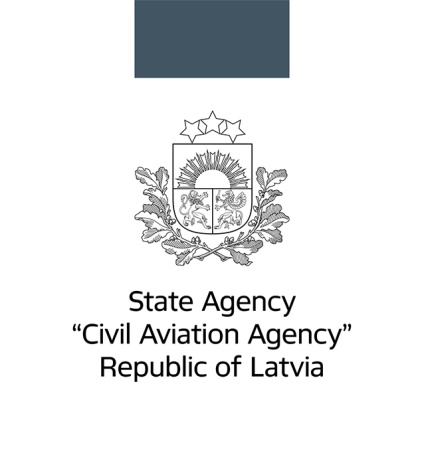 Regula 2019/1383
Opinion 05/2016 (NPA 2015-08) Task force for the review of Part-M for General Aviation (PHASE II)
This Opinion proposes a ‘light Part-M’ (Part-ML) with requirements proportional to the much lower complexity and associated risks of the lighter end of the General Aviation (GA) community
Part-ML proposes alleviations for aircraft maintenance programmes (AMPs), airworthiness reviews and deferment of defects
This Opinion also proposes a new simplified organisation approval (Part-CAO, Annex Vd to Regulation (EU) No 1321/2014) with alleviated requirements and with combined privileges for maintenance, continuing-airworthiness management, airworthiness reviews and permits to fly
2020. Gada februāris, Rīga Latvia
Regula 2019/1383
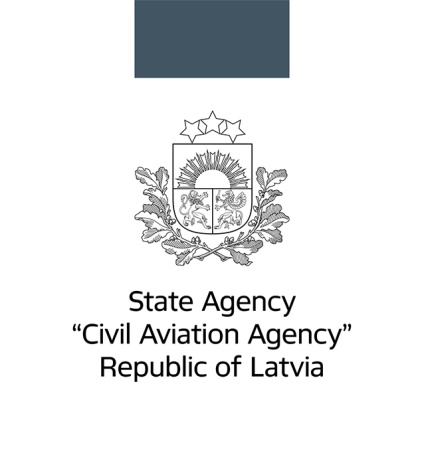 Regula 2019/1383
Jauna regulas 1321/2014 struktūra:
I pielikums- M daļa (Part M)
II pielikums- 145. daļa (Part 145)
III pielikums- 66. daļa (Part 66)
IV pielikums-147. daļa (Part 147)
Va pielikums- T daļa (Part T)
Vb pielikums- ML daļa (Part ML)
Vc pielikums- CAMO daļa (Part CAMO)
Vd pielikums- CAO daļa (Part CAO)
2020. Gada februāris, Rīga Latvia
Regula 2019/1383
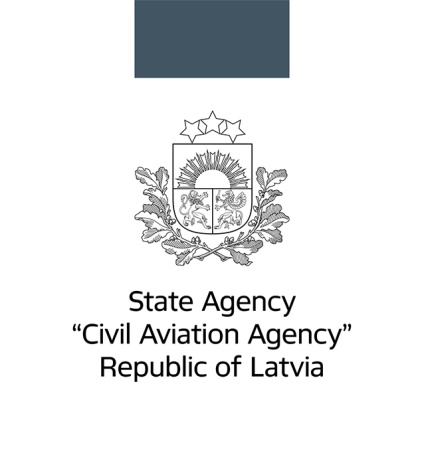 Regula 2019/1383
I pielikums- M daļa
Vb Pielikums ML daļa
Pašreizējā M daļa ir sadalīta divās daļās (M un ML daļas), lai atdalītu prasības lieliem, kompleksiem gaisa kuģiem, no nelieliem, zema riska gaisa kuģiem, tādējādi atvieglojot prasības vispārējās nozīmes aviācijai
Part ML tiek piemērota:
lidmašīnām, kuru maksimālā pacelšanās masa ir 2 730 kg vai mazāk;
 rotorplāniem, kuru maksimālā pacelšanās masa ir 1 200 kg vai mazāk un kuri sertificēti ne vairāk kā četru personu pārvadāšanai un 
citiem ELA2 gaisa kuģiem,
(izņemot, ja tie ieklauti 1008/2008 licencēta gaisa pārvadātāja AOC)
2020. Gada februāris, Rīga Latvia
Regula 2019/1383
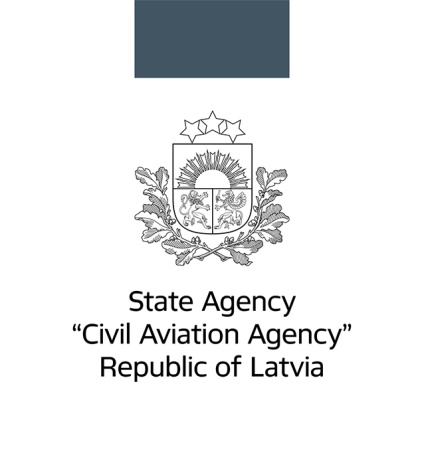 Regula 2019/1383
The term ‘complex motor-powered aircraft’ refers to: 
an aeroplane: 
with a maximum certificated take-off mass exceeding 5,700 kg; or
certificated for a maximum passenger seating configuration of more than nineteen; or
certificated for operation with a minimum crew of at least two pilots; or
equipped with (a) turbojet engine(s) or more than one turboprop engine; or
a helicopter certificated: 
for a maximum take-off mass exceeding 3,175 kg; or
for a maximum passenger seating configuration of more than nine; or
for operation with a minimum crew of at least two pilots; or
a tilt rotor aircraft.
2020. Gada februāris, Rīga Latvia
Regula 2019/1383
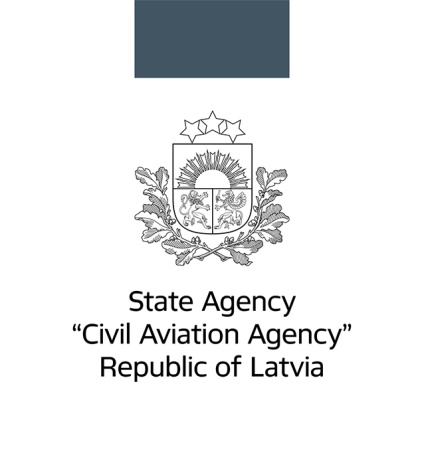 Regula 2019/1383M daļa
M daļa veidota uz pašreizējās M daļas pamata, to grozot tādā veidā, ka ir atstātas tikai tās prasības, kas attiecas uz licencētiem pārvadātājiem un kompleksiem gaisa kuģiem
Grozījumi galvenokārt saistīti ar CAMO un CAO daļu ieviešanu
Grozīti ir šādi punkti:
M.A.101 Darbības joma;
M.A.201 Atbildība;
M.A.202 Ziņošana par atgadījumiem;
M.A.301 Lidojumderīguma uzturēšanas uzdevumi;
M.A.302 Gaisa kuģu tehniskās apkopes programmas;
M.A.304 Dati par modifikācijām un remontiem;
2020. Gada februāris, Rīga Latvia
Regula 2019/1383
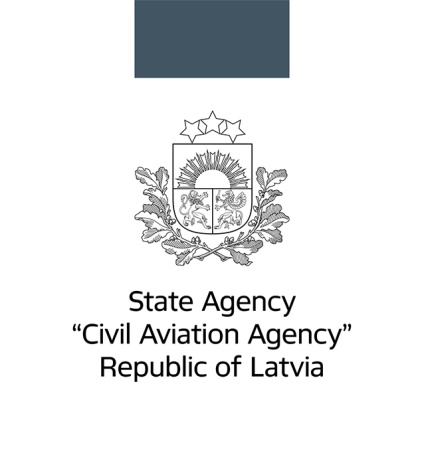 Regula 2019/1383M daļa
Grozīti ir šādi punkti (M daļa):
M.A.305 Gaisa kuģu lidojumderīguma uzturēšanas uzskaites sistēma. Grozīta atbilstoši Opinion 13-2016 Technical records;
M.A.306 Tehnisko borta žurnālu sistēma;
M.A.307 Gaisa kuģa lidojumderīguma uzturēšanas uzskaites datu nodošana;
M.A.403 (d) Defekti
M.A.501 Sastāvdaļas Klasificēšana un uzstādīšana 
M.A.502 Sastāvdaļu tehniskā apkope;
M.A.503 Ierobežota darbmūža detaļas un periodiski kontrolētas sastāvdaļas;
M.A.504 Sastāvdaļu nodalīšana;
2020. Gada februāris, Rīga Latvia
Regula 2019/1383
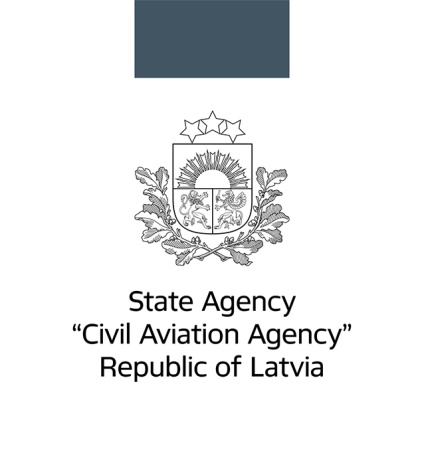 Regula 2019/1383M daļa
Grozīti ir šādi punkti (M daļa):
Grozījumi M/F apakšdaļā, (tehniskās apkopes dati+ CAMO CAO)
M.A.603 M/F Apstiprinājuma joma 
M.A.604 M/F Tehniskās apkopes organizācijas rokasgrāmata  ;
M.A.606   ;
M.A.607 
M.A.609 Tehniskās apkopes dati;
M.A.611 Tehniskās apkopes standarti;
M.A.612 Gaisa kuģu izmantošanas sertifikāts;
M.A.613 Sastāvdaļas izmantošanas sertifikāts;
M.A.614
M.A.615 Organizācijas tiesības;
M.A.619
2020. Gada februāris, Rīga Latvia
Regula 2019/1383
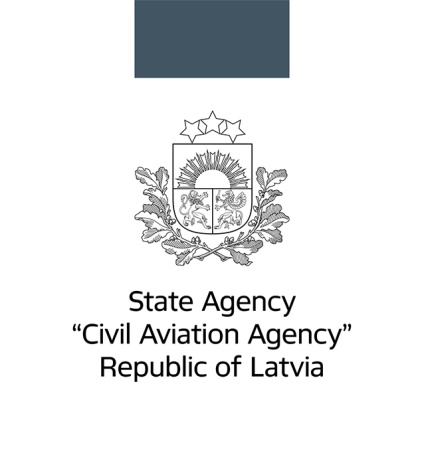 Regula 2019/1383M daļa
Grozīti ir šādi punkti (M daļa):
M.A.801 Gaisa kuģa izmantošanas sertifikāts;
M.A.802 Sastāvdaļas izmantošanas sertifikāts;
M.A.901 Gaisa kuģa lidojumderīguma pārbaude;
M.A.904 ES importēta gaisa kuģa lidojumderīguma pārbaude;

I papildinājums Lidojumderīguma uzturēšanas vadības līgums (attiecas gan uz CAMO gan CAO);
II papildinājums EASA Form 1;
III papildinājums ARC (EASA Form 15);
IV papildinājums M/F sertifikāts (kvalifikācijas atzīmes);
V papildinājums M/F sertifikāts
M daļā saglabātas G un F apakšdaļas, jo tās var tikt izmantotas līdz 2021. gada 24. septembrim
2020. Gada februāris, Rīga Latvia
Regula 2019/1383
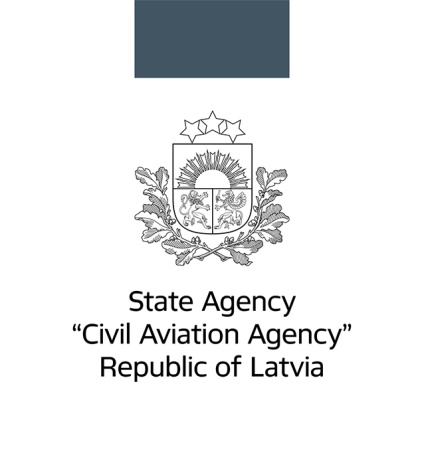 Regula 2019/1383ML daļa
Izveidota Jauna ML daļa, kas veidota no pašreizējās M daļas prasībām attiecībā uz šādiem gaisa kuģiem:
lidmašīnām, kuru maksimālā pacelšanās masa ir 2 730 kg vai mazāk;
 rotorplāniem, kuru maksimālā pacelšanās masa ir 1 200 kg vai mazāk un kuri sertificēti ne vairāk kā četru personu pārvadāšanai un 
citiem ELA2 gaisa kuģiem,
(izņemot, ja tie ieklauti 1008/2008 licencēta gaisa pārvadātāja AOC)
ML daļa saglabā līdzīgu noteikumu struktūru ar līdzīgu numerāciju un nosaukumu (M vietā tiek lietots ML)
Satur atvieglotas prasības salīdzinot ar M daļu
2020. Gada februāris, Rīga Latvia
Regula 2019/1383
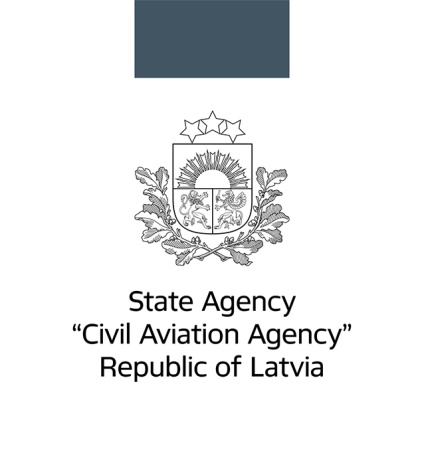 Regula 2019/1383ML daļa
Galvenie jaunizveidotās ML daļas elementi, kuriem vajadzētu pievērst uzmanību:
MLA.201 Pienākumi e) apakšpunkts
Attiecībā uz gaisa kuģiem, ko ekspluatē komerciālas apstiprinātas mācību organizācijas (“ATO”) un komerciālas deklarētas mācību organizācijas (“DTO”), kuras minētas Regulas (ES) Nr. 1178/2011 10.a pantā, vai kas netiek ekspluatēti saskaņā ar Regulas (ES) Nr. 965/2012 (NCO daļas) VII pielikumu vai tiek ekspluatēti saskaņā ar Regulas (ES) 2018/395 II pielikuma (BOP daļas) ADD apakšiedaļu vai Regulas (ES) 2018/1976 (*) II pielikuma (SAO daļas) DEC apakšiedaļu, ekspluatants:
 1) ir apstiprināts kā CAMO vai CAO savu gaisa kuģu lidojumderīguma uzturēšanas vadībai saskaņā ar Vc pielikumu (CAMO daļu) vai Vd pielikumu (CAO daļu) vai nolīgst šādu organizāciju, izmantojot šā pielikuma I papildinājumā noteikto līgumu; 
2) nodrošina, ka visu tehnisko apkopi veic tehniskās apkopes organizācijas, kas apstiprinātas saskaņā ar ML.1. punkta c) apakšpunkta 2. punktu (M/F, 145, CAO); 
3) nodrošina a) apakšpunkta prasību izpildi.
2020. Gada februāris, Rīga Latvia
Regula 2019/1383
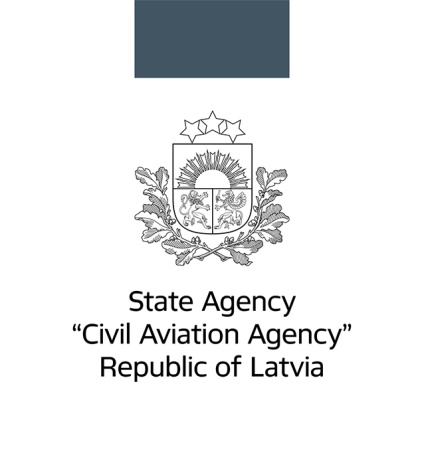 Regula 2019/1383ML daļa
Galvenie jaunizveidotās ML daļas elementi, kuriem vajadzētu pievērst uzmanību:
MLA.302 Tehniskās apkopes programmas
MLA.302(b)
	 Gaisa kuģa tehniskās apkopes programmu un visus turpmākos tās grozījumus: 		
1) deklarē īpašnieks saskaņā ar ML.A.302. punkta c) apakšpunkta 7. punktu, ja gaisa kuģa lidojumderīguma uzturēšanu nevada CAMO vai CAO; 
2) apstiprina CAMO vai CAO, kas ir atbildīga par gaisa kuģa lidojumderīguma uzturēšanas vadību.
2020. Gada februāris, Rīga Latvia
Regula 2019/1383
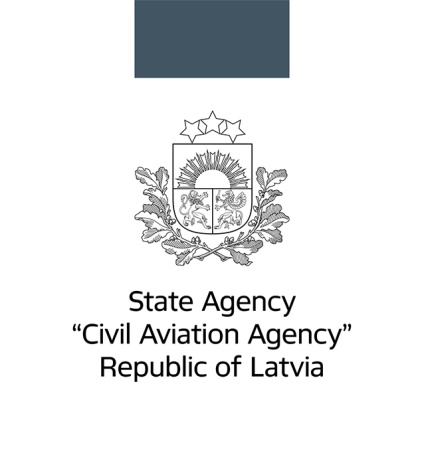 Regula 2019/1383ML daļa
Galvenie jaunizveidotās ML daļas elementi, kuriem vajadzētu pievērst uzmanību:
MLA.302 Tehniskās apkopes programmas
MLA.302(e)
e) Atkāpjoties no b) un c) apakšpunkta, īpašnieka deklarācija vai CAMO vai CAO apstiprinājums nav nepieciešams un gaisa kuģa tehniskās apkopes programmas dokuments nav jāuzrāda, ja ir izpildīti šādi nosacījumi: 
1) visi projekta apstiprinājuma turētāja sniegtie lidojumderīguma uzturēšanas norādījumi tiek izpildīti bez atkāpēm; 
2) visi ieteikumi tehniskās apkopes jomā, piemēram, kapitālremontu intervāli, kas sniegti tehniskās apkalpošanas biļetenos, tehniskās apkalpošanas vēstulēs un cita veida neobligātos informācijas materiālos par tehnisko apkalpošanu, tiek izpildīti bez atkāpēm; 
3) nav izrietošu tehniskās apkopes papildu uzdevumu; 
4) Pilotiem īpašniekiem ir atļauts pašiem veikt tehnisko apkopi.
2020. Gada februāris, Rīga Latvia
Regula 2019/1383
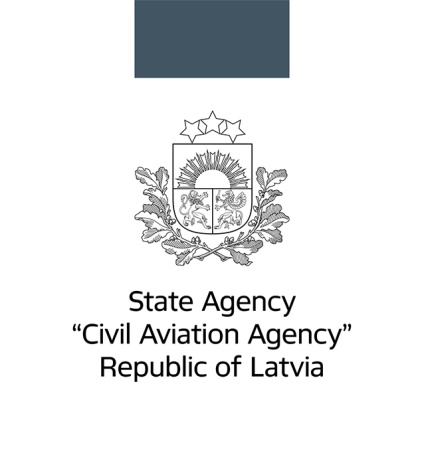 Regula 2019/1383ML daļa
Galvenie jaunizveidotās ML daļas elementi, kuriem vajadzētu pievērst uzmanību:
MLA.305 Gaisa kuģu lidojumderīguma uzturēšanas uzskaites sistēma
Izstrādāta ņemot vērā EASA Opinion 13-2016 «Technical Records
E apakšiedaļa Sastāvdaļas 
MLA.501 Klasificēšana un uzstādīšana (Opinion 13-2016);
MLA.502 Sastāvdaļu tehniskā apkope (Nodošana izmantošanai saskaņā ar punktā iekļauto tabulu)
MLA.503 Ierobežota darbmūža sastāvdaļas;
MLA.504 Lietošanai nederīgu sastāvdaļu kontrole
I apakšiedaļa Lidojumderīguma pārbaudes sertifikāts
MLA.901 
Lidojumderīguma pārbaudi veic un lidojumderīguma pārbaudes sertifikātu izdod saskaņā ar ML.A.903. punktu vai nu: 
1) kompetentā iestāde; 
2) vai pienācīgi apstiprināta CAMO vai CAO;
 3) vai apstiprinātā tehniskās apkopes organizācija, kas veic 100 stundu / ikgadējo inspekciju, kā paredzēts gaisa kuģa tehniskās apkopes programmā; 4.9.2019. L 228/57 Eiropas Savienības Oficiālais Vēstnesis LV 
4) vai arī — attiecībā uz gaisa kuģiem, ko ekspluatē atbilstoši Regulas (ES) Nr. 965/2012 VII pielikumam (NCO daļai), vai gaisa baloniem, ko neekspluatē atbilstoši Regulas (ES) 2018/395 II pielikuma (BOP daļas) ADD apakšiedaļai, vai planieriem, kas neatbilst Regulas (ES) 2018/1976 II pielikuma (SAO daļas) DEC apakšiedaļai, — neatkarīgs sertificējošais personāls, kas veic 100 stundu / ikgadējo inspekciju, kā paredzēts gaisa kuģa tehniskās apkopes programmā, ja tam ir  (ar nosacījumiem)
2020. Gada februāris, Rīga Latvia
Regula 2019/1383
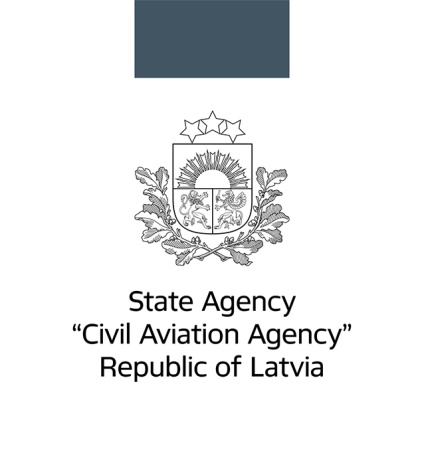 Regula 2019/1383145 daļa
Saglabāta pašreizējā 145 daļa tehniskās apkopes organizācijām. Izmaiņas saistītas ar tehniskās apkopes datiem, kā arī saistībā ar M un ML daļu ieviešanu. Tiek piemērota no 2020. gada 24. marta. Organizācijām, kuras vēlas saglabāt 145. daļas apstiprinājumu, nav pārejas perioda. (Parasti grozījumi 145. daļā)
2020. Gada februāris, Rīga Latvia
Regula 2019/1383
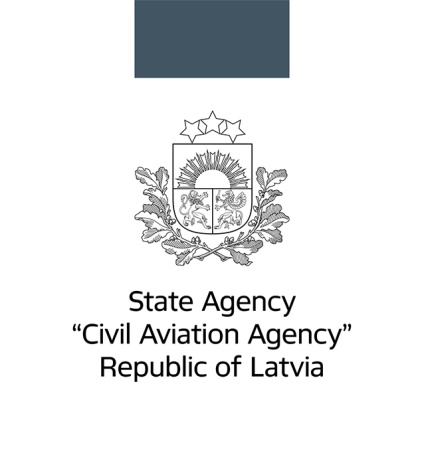 Regula 2019/1383145 daļa
Galvenās izmaiņas skar:
145.A.30 (k) Prasības personālam (m/ML) (l)- svītrots (komponentu personāls)
145.A.42 (a)(2)(3) Sastāvdaļas (neatjaunojamas sastāvdaļas)
145.A.50 (d) Tehniskās apkopes sertificēšana (jauna EASA Form 1)
145.A.55 (b) un (c) Tehniskās apkopes un lidojumderīguma pārbaužu datu uzskaite
145.A.70 (a)(6) Tehniskās apkopes organizācijas pašraksturojums (sertificējošais un ARC personāls)
145.A.75 (f) Organizācijas tiesības (ML) un (g) dzēsta privilēģija tehniskās apkopes programmām
145.A.95 (a) un (b) Atzinumi
2020. Gada februāris, Rīga Latvia
Regula 2019/1383
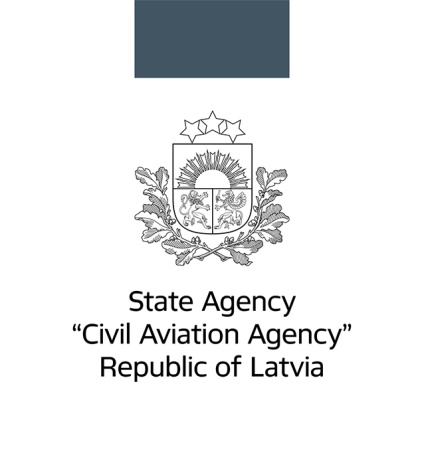 Regula 2019/1383CAMO daļa
Izveidota par pamatu ņemot pašreizējās M daļas G apakšiedaļas nosacījumus. Papildināta, ņemot vērā EASA Opinion 06/2016 par drošības pārvaldības sistēmas (SMS) ieviešanu. Mainīta struktūra, precizēti nosacījumi par atgadījumu ziņošanu.
CAMO daļas tiesības:
 1) vadīt gaisa kuģu lidojumderīguma uzturēšanu, izņemot gaisa kuģus, ko izmanto saskaņā ar Regulu (EK) Nr. 1008/2008 licencēti gaisa pārvadātāji, kā norādīts sertifikātā; 
2) vadīt tādu gaisa kuģu lidojumderīguma uzturēšanu, kurus izmanto saskaņā ar Regulu (EK) Nr. 1008/2008 licencēti gaisa pārvadātāji, ja tie ir norādīti gan organizācijas sertifikātā, gan tās gaisa kuģa ekspluatanta apliecībā; 
3) organizēt ierobežotu lidojumderīguma uzturēšanas uzdevumu veikšanu, uzticot to jebkurai organizācijai, ar kuru noslēgts apakšuzņēmuma līgums un kura strādā saskaņā ar tās pārvaldības sistēmu, kā norādīts sertifikātā; 
4) pagarināt lidojumderīguma pārbaudes sertifikātu atbilstoši nosacījumiem, kas paredzēti attiecīgi I pielikuma (M daļas) M.A.901. punkta f) apakšpunktā vai Vb pielikuma (ML daļas) ML.A.903. punktā.
2020. Gada februāris, Rīga Latvia
Regula 2019/1383
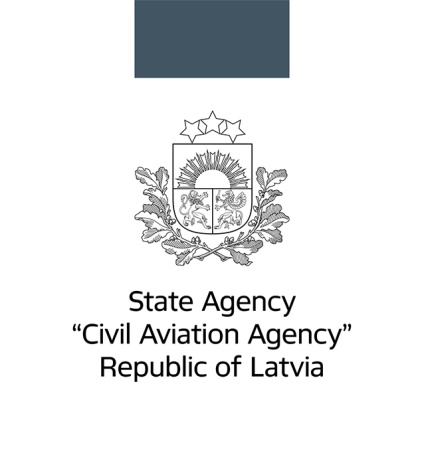 Regula 2019/1383CAMO daļa
Papildus CAMO daļas tiesības:
e) Organizācija, kura apstiprināta saskaņā ar šo pielikumu un kuras galvenā darījumdarbības vieta ir kādā no dalībvalstīm, var arī tikt apstiprināta lidojumderīguma pārbaužu veikšanai saskaņā ar attiecīgi I pielikuma (M daļas) M.A.901. punktu vai Vb pielikuma (ML daļas) ML.A.903. punktu ar tiesībām izdot ARC vai rekomedāciju kompetentajai iestādei;
f) Organizācija, kam ir e) apakšpunktā minētās tiesības, var arī tikt apstiprināta lidošanas atļaujas izdošanai saskaņā ar Regulas (ES) Nr. 748/2012 I pielikuma (21. daļas) 21.A.711. punkta d) apakšpunktu tam konkrētajam gaisa kuģim, par kuru organizācija ir apstiprināta izdot lidojumderīguma pārbaudes sertifikātu, ja organizācija apliecina atbilstību apstiprinātiem lidošanas nosacījumiem, ievērojot pienācīgu procedūru, kas noteikta CAMO.A.300. punktā minētajā lidojumderīguma uzturēšanas vadības organizācijas pašraksturojumā.
2020. Gada februāris, Rīga Latvia
Regula 2019/1383
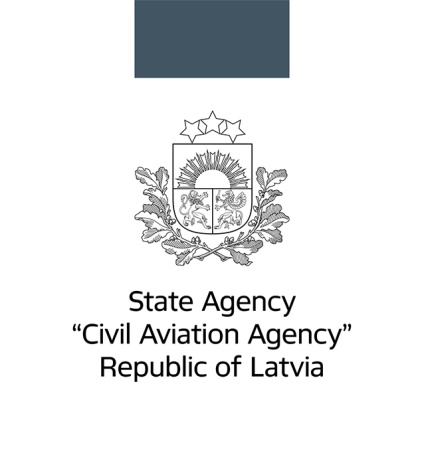 Regula 2019/1383CAMO daļa
Galvenie jaunumi CAMO daļā:

CAMO.A.120 Atbilstības nodrošināšanas līdzekļi- precizē AMC un alternatīvo AMC izmantošanu;
CAMO.A.160 Ziņošana par atgadījumiem- ietver atsauci regulām 376/2014 un 2015/1018;
CAMO.A.200 Pārvaldības sistēma- prasības ieciest pārvaldības sistēmu, ieskaitot drošuma pārvaldības sistēmu (SMS), apdraudējumu un risku vadību;
CAMO.A.202 Iekšējā drošības ziņošanas shēma;
CAMO.A.220 Uzskaite- papildināta, ņemot vērā EASA Opinion 13/2016 «Technical Records»;
2020. Gada februāris, Rīga Latvia
Regula 2019/1383
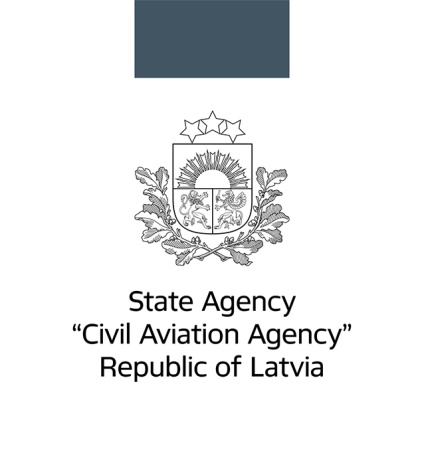 Regula 2019/1383CAO daļa
Izveidota jauna daļa «Apvienotā lidojumderīguma organizācija (CAO), kas domāta vispārējās nozīmes aviācijai. Apvieno agrākās M/F apakšiedaļas tehniskās apkopes organizācijas un M/G apakšiedaļas lidojumderīguma uzturēšanas organizāciju pamatprincipus vispārējās nozīmes aviācijai;
Noteiktas prasības, kas jāizpilda apvienotajai lidojumderīguma organizācijai (CAO), lai tai pēc pieteikuma iesniegšanas izdotu apstiprinājumu gaisa kuģu un tajos iemontējamo sastāvdaļu tehniskajai apkopei un lidojumderīguma uzturēšanas vadībai un lai tā varētu turpināt minēto darbību veikšanu, ja attiecīgie gaisa kuģi nav klasificēti kā kompleksi gaisa kuģi ar dzinēju un nav norādīti saskaņā ar Regulu (EK) Nr. 1008/2008 licencēta gaisa pārvadātāja gaisa kuģa ekspluatanta apliecībā. (CAO.A.010)
2020. Gada februāris, Rīga Latvia
Regula 2019/1383
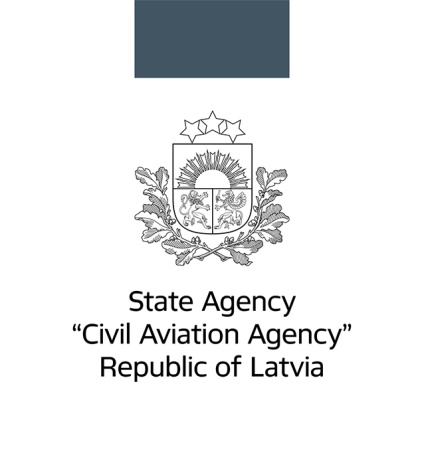 Regula 2019/1383CAO daļa
CAO tiesības:
Tehniskā apkope;
Lidojumderīguma uzturēšanas vadība;
Lidojumderīguma pārbaude;
Lidošanas atļaujas
CAO var tikt apstiprināta atsevišķu vai vairāku tiesību īstenošanai.
Nav pārvaldības sistēmas un SMS, tā vietā  ;
CAO.A.100 Kvalitātes nodrošināšanas sistēma un organizācijas pārskats
2020. Gada februāris, Rīga Latvia
Regula 2019/1383
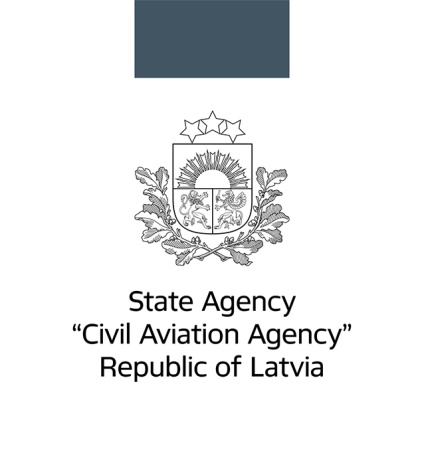 Regula 2019/1383CAO daļa
Tehniskās apkopes programmas:
1) izstrādā un kontrolē gaisa kuģu tehniskās apkopes programmu, kas attiecas uz pārvaldīto gaisa kuģi, un 
i) attiecībā uz gaisa kuģiem, kas atbilst Vb pielikumam (ML daļai), apstiprina gaisa kuģu tehniskās apkopes programmu un tās grozījumus, vai 
ii) attiecībā uz gaisa kuģiem, kas atbilst I pielikumam (M daļai), iesniedz gaisa kuģu tehniskās apkopes programmu un tās grozījumus kompetentajai iestādei apstiprināšanai, ja vien uz apstiprinājumu neattiecina netiešās apstiprināšanas procedūru saskaņā ar I pielikuma (M daļas) M.A.302. punkta c) apakšpunktu;
2020. Gada februāris, Rīga Latvia
Regula 2019/1383
Regula 2019/1383Pielietošana atkarībā no gaisa kuģa un tā izmantošanas veida
27
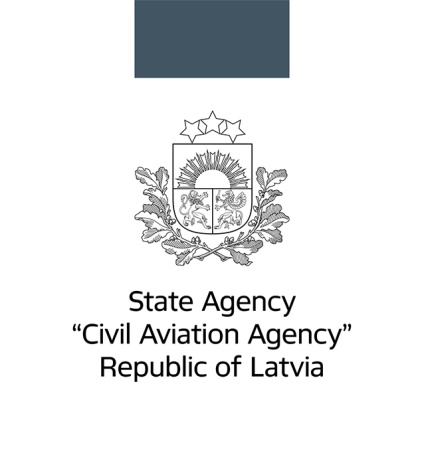 Regula 2019/1383Pārejas perioda nosacījumi
Regulas 1321/2014 grozījumi, kas ieviesti ar regulu 2019/1383 tiek piemēroti no 2020. gada 24. marta
Attiecībā uz organizācijām, kurām pašlaik ir spēkā esoši 145., M/F vai M/G daļu apstiprinājumi, un, kuras vēlas piemērot CAMO vai CAO daļu nosacījumus, ir noteikts pārejas periods līdz 2021. gada 24. septembrim
Visi M/F un M/G daļu apstiprinājumi ir spēkā tikai līdz 2021. gada 24. septembrim.
Jauni M/F un M/G daļu apstiprinājumi var tikt izsniegti līdz 2020. gada 24. septembrim (ar darbības termiņu līdz 24.09.2021)
2020. Gada februāris, Rīga Latvia
Regula 2019/1383
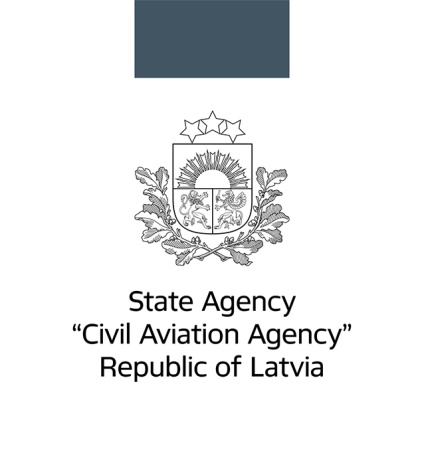 Regula 2019/1383Pārejas perioda nosacījumi
Pārejas perioda nosacījumi, kas iekļauti pašreizējā regulas 2019/1383redakcijā, tiks grozīti, ņemot vērā dalībvalstu un industrijas komentārus. Regulas grozījumi ir pieņemti ES Komisijas Komitejā un pašlaik tiek izskatīti Parlamentā un Padomē
Paredzamie grozījumi skar sekojošas jomas:
Precizēti pārejas perioda nosacījumi (4. pants)
4.	Organisations that hold a valid organisation approval certificate issued in accordance with Subpart F or Subpart G of Annex I (Part-M) or with Annex II (Part-145) shall, upon their request, be issued by the competent authority a Form 3-CAO as set out in Appendix I to Annex Vd (Part-CAO) and thereafter be overseen by the competent authority in accordance with Annex Vd (Part-CAO). 
5.	Organisations that hold a valid continuing airworthiness management organisation approval certificate issued in accordance with Subpart G of Annex I (Part-M) shall, upon their request, be issued by the competent authority an EASA Form 14 approval certificate in accordance with Annex Vc (Part-CAMO) and thereafter be overseen by the competent authority in accordance with Annex Vc (Part-CAMO).
2020. Gada februāris, Rīga Latvia
Regula 2019/1383
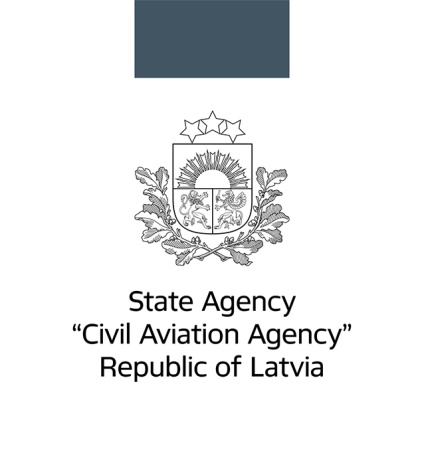 Regula 2019/1383Pārejas perioda nosacījumi
Paredzamie grozījumi skar sekojošas jomas regulas pielikumos:
I pielikums (M daļa) (uzskaitīti tikai būtiskākie)
M.1
M.A.201;
M.A.302(c);
M.A.306(b);
M.A.503(a);
M.A.704(a);
M.A.706;
M.A.707(a);
M.A.708;
M.A.709;
M.A.710;
M.A.711;
M.A.714;
M.A.715; M.A.716; M.A.802; M.A.901
2020. Gada februāris, Rīga Latvia
Regula 2019/1383
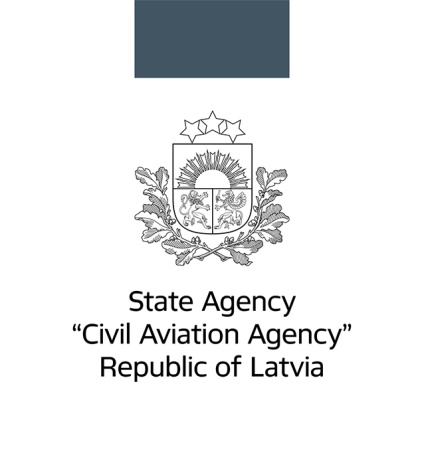 Regula 2019/1383Pārejas perioda nosacījumi
Paredzamie grozījumi skar sekojošas jomas regulas pielikumos:
II pielikums (145. daļa) (uzskaitīti tikai būtiskākie)
145.A.30;
145.48(d);
145.A.50(d);
145.A.55;
145.A.70(a)(12);
III papildinājums (EASA Form3-145);

III pielikums (66. daļa)
I papildinājums, 10. modulis
2020. Gada februāris, Rīga Latvia
Regula 2019/1383
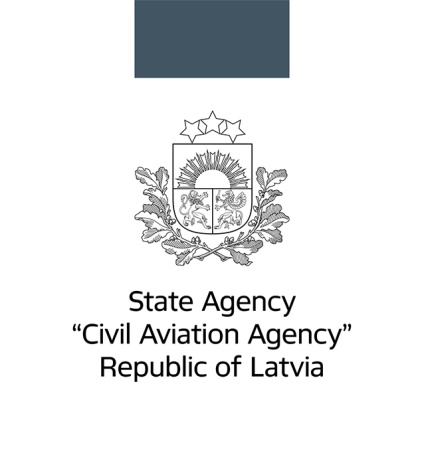 Regula 2019/1383Pārejas perioda nosacījumi
Paredzamie grozījumi skar sekojošas jomas regulas pielikumos:
Vb pielikums (ML daļa) (uzskaitīti tikai būtiskākie)
ML.A.201;
ML.A.901(b);
ML.A.904(b);
Vc Pielikums (CAMO daļa)
CAMO.A.125 pārsaukts «Terms of approval and privileges of the organisation»;
CAMO.A.300 pārsaukts «Continuing airworthiness management exposition (CAME)»;
CAMO.A.125(d) pievienots (5);
CAMO.A.300(c);
CAMO.A.315(c)(2);
CAMO.A.325;
2020. Gada februāris, Rīga Latvia
Regula 2019/1383
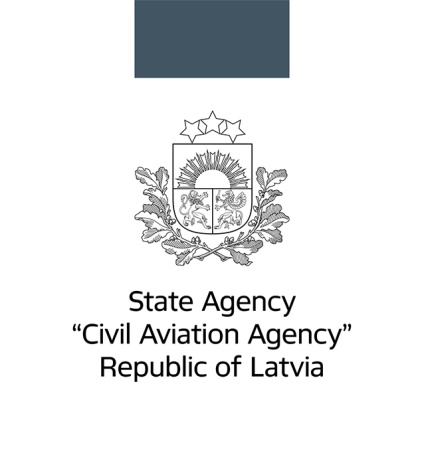 Regula 2019/1383Pārejas perioda nosacījumi
Paredzamie grozījumi skar sekojošas jomas regulas pielikumos:
Vd pielikums (CAO daļa) (uzskaitīti tikai būtiskākie)
CAO.A.017(a);
CAO.A.080;
CAO.A.085;
CAO.A.095(b)(2);
2020. Gada februāris, Rīga Latvia
Regula 2019/1383
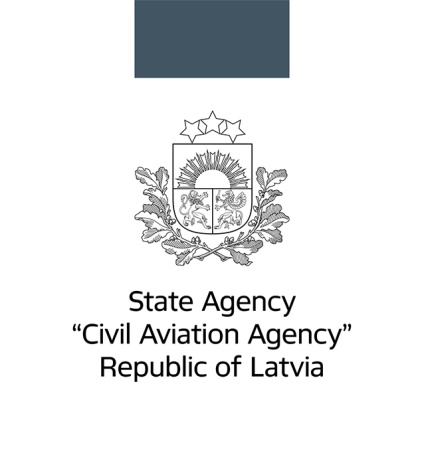 Regula 2019/1383Pārejas perioda nosacījumi
Organizāciju turpmākās darbības iespējas:
Esošās 145. daļas organizācijas:
Var turpināt darbu atbilstoši 145. daļas nosacījumiem, vai
Izvēlēties ievērot CAO daļas nosacījumus (ne kompleksiem gaisa kuģiem)
Esošās M daļas G apakšiedaļas organizācijas
Izvēlēties ievērot CAMO daļas nosacījumus;
Izvēlēties ievērot CAO daļas nosacījumus (ne kompleksiem gaisa kuģiem)
Ja organizācijas grib daļai no savām aktivitātēm piemērot CAO un daļai 145. vai CAMO, tad tas tiek uzskatīts par jaunu apstiprinājumu (pārejas periods tikai esošiem apstiprinājumiem)
2020. Gada februāris, Rīga Latvia
Regula 2019/1383
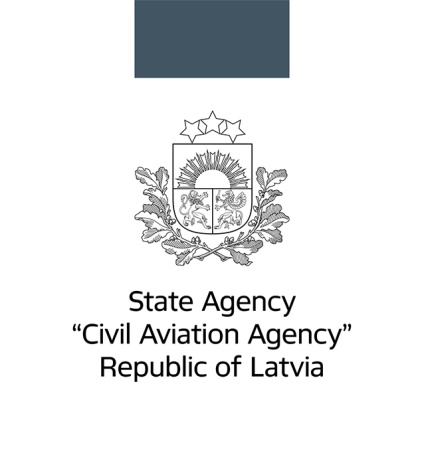 Regula 2019/1383Pārejas perioda nosacījumi
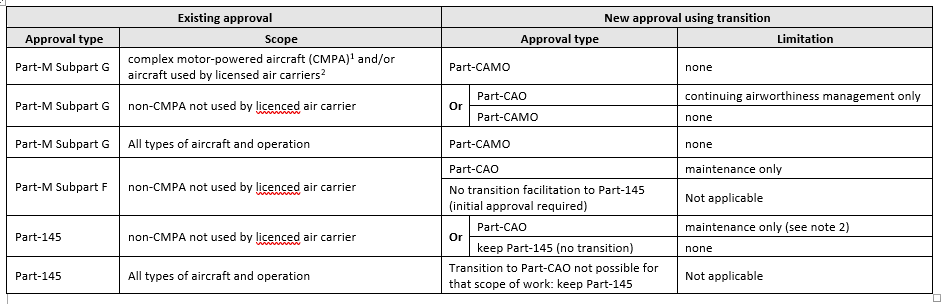 2020. Gada februāris, Rīga Latvia
Regula 2019/1383
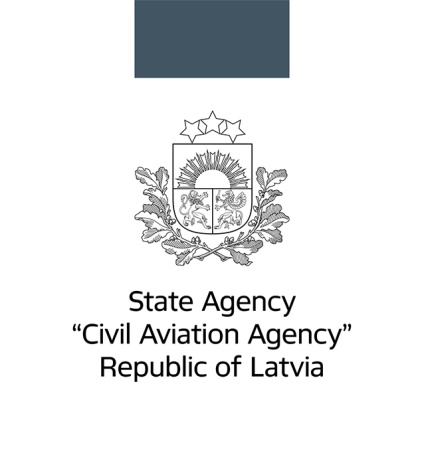 Regula 2019/1383Pārejas perioda nosacījumi
Pārejas perioda shēma:
2020. Gada februāris, Rīga Latvia
Regula 2019/1383
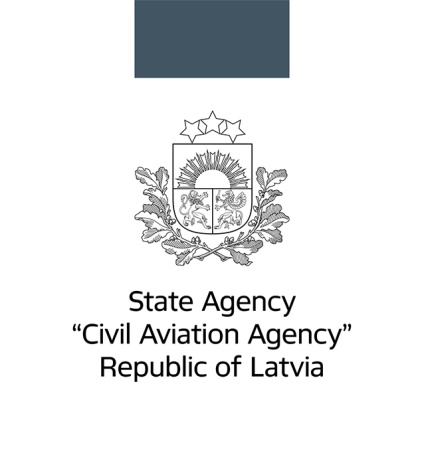 Regula 2019/1383Pārejas perioda nosacījumi
Organizācijām, kuras vēlas pāriet uz CAMO vai CAO daļu apstiprinājumiem, jāiesniedz pieteikums CAA, vēlams līdz 2020. gada 24. martam (lai CAA varētu izvērtēt darba apjomu), bet ne vēlā kā līdz 2021. gada 24. septembrim.
Esošām organizācijām (145., M/G) jāveic grozījumi savās ekspozīcijās, kas attiecas uz grozījumiem, kas ieviesti (145 un M/G) ar regulu 2019/1383 (ML daļa):
Organizācijām tiek provizoriski piešķirts CAMO vai CAO atsauces numurs.
Iesniedzot pieteikumu, jāveic izmaiņas ekspozīcijā, ietverot jauni numuru. CAA apstiprina jauno ekspozīciju.
CAA, bez inspekcijas veikšanas izsniedz attiecīgi CAMO vai CAO daļas apstiprinājumu,
2020. Gada februāris, Rīga Latvia
Regula 2019/1383
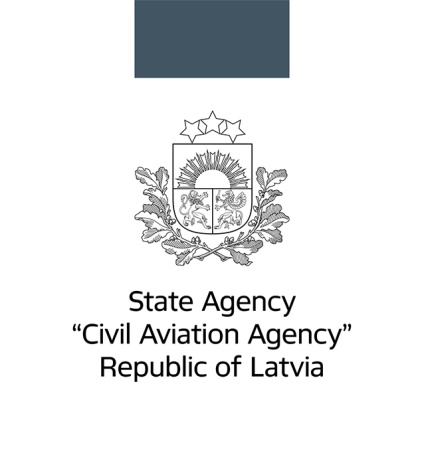 Regula 2019/1383Pārejas perioda nosacījumi
CAA, bez inspekcijas veikšanas izsniedz attiecīgi CAMO vai CAO daļas apstiprinājumu, ar iepriekš nodefinētu neatbilstību attiecībā uz tiem punktiem, kuriem nav analogu 145. vai M/G apstiprinājumā:
On the basis of Article  4(4) (or 4(5)) of Regulation (EU) No 1321/2014 (as amended), approval reference [Member State].CA(M)O.[XXXX] is issued to [Company name], but the organisation has not demonstrated that it complies with all requirements of Annex Vc (Part-CAMO) or Annex Vd (Part-CAO) to Regulation (EU) No 1321/2014. The organisation shall take necessary measures to demonstrate to the satisfaction of the competent authority that, before 24 September 2021, it complies with the applicable requirements newly introduced by Part-CA(M)O and not included in Part-145/-MF/-MG. To this end, the organisation should establish and communicate to the competent authority an implementation plan.  In the meantime the organisation shall continue working with the existing procedures as per the approved exposition/manual amended to account for the new approval reference and amendments to Regulation (EU) No 1321/2014
2020. Gada februāris, Rīga Latvia
Regula 2019/1383
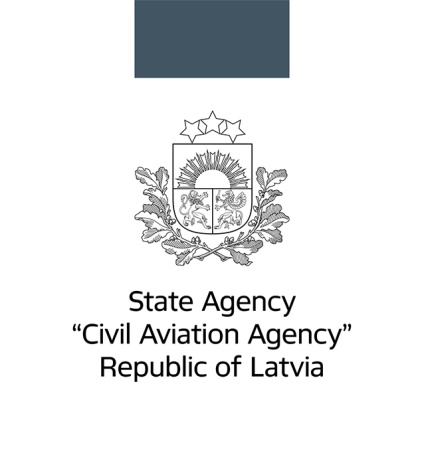 Regula 2019/1383Pārejas perioda nosacījumi
Organizācijas sastāda ieviešanas plānu tādā veidā, lai līdz pārejas perioda beigām, tās pilnībā atbilstu jaunajām CAMO vai CAO daļu prasībām
Kad ieviešanas plāns izpildīts, CAA apstiprina jauno ekspozīciju un izsniedz jaunu apstiprinājuma apliecību (sertifikātu)
EASA ir izstrādājusi detalizētu palīglīdzekli pārejas periodam «GUIDE FOR TRANSITION TO PART-CAO and PART-CAMO (Revision January 2020)»
Dokuments pieejams EASA mājaslapā: https://www.easa.europa.eu/the-agency/faqs/continuing-airworthiness#category-interpretation-and-policy-papers un CAA mājaslapā: http://www.caa.lv/lv/lidojumu-drosiba/aktuala-lidojumu-drosibas-informacija/svariga-informacija 
Lūdzu Jūs detalizēti iepazīties ar šo dokumentu
2020. Gada februāris, Rīga Latvia
Regula 2019/1383
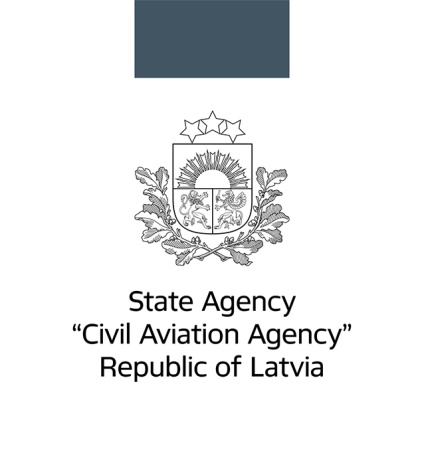 Regula 2019/1383Pārejas perioda nosacījumi
2020. Gada februāris, Rīga Latvia
Regula 2019/1383
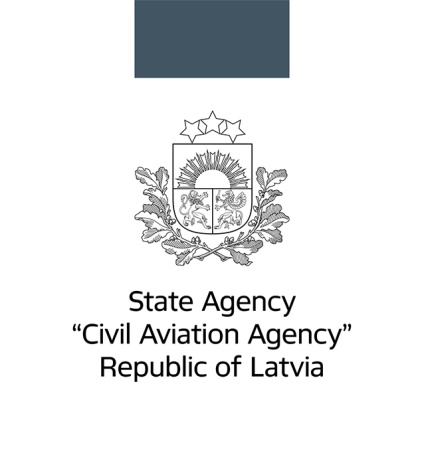 Regula 2019/1383Pārejas perioda nosacījumi
2020. Gada februāris, Rīga Latvia
Regula 2019/1383
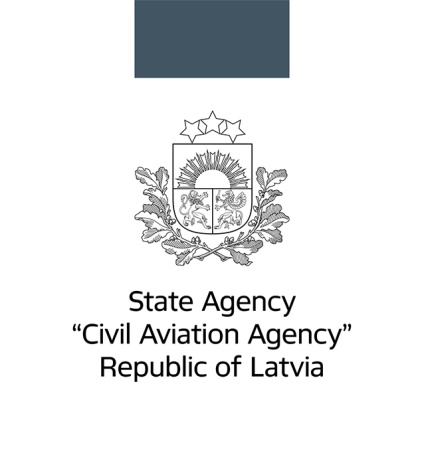 Regula 2019/1383Pārejas perioda nosacījumi
2020. Gada februāris, Rīga Latvia
Regula 2019/1383
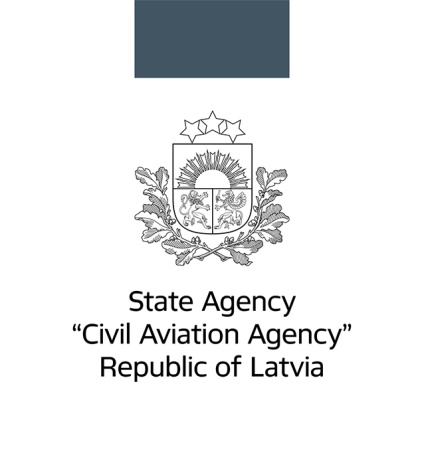 Regula 2019/1383Pārejas perioda nosacījumi
2020. Gada februāris, Rīga Latvia
Regula 2019/1383
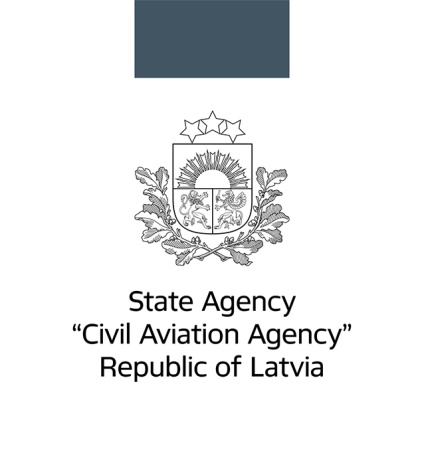 Regula 2019/1383Pārejas perioda nosacījumi
Tas īsumā viss par regulas 1321/2014 izmaiņām, kas ieviestas ar regulu 2019/1383
Turpmāk īsumā pievērsīšos aspektiem, kas saistīti ar:
Regulu Nr. 376/2014 (2014. gada 3. aprīlis) par ziņošanu, analīzi un turpmākajiem pasākumiem attiecībā uz atgadījumiem civilajā aviācijā un ar ko groza Eiropas Parlamenta un Padomes Regulu (ES) Nr. 996/2010 un atceļ Eiropas Parlamenta un Padomes Direktīvu 2003/42/EK, Komisijas Regulas (EK) Nr. 1321/2007 un (EK) Nr. 1330/2007
EASA NPA 2019-07 «Informācijas drošības risku vadība» (Management of information security risks), ar ko paredz ieviest jaunu regulu «On the introduction of organisation requirements for the management of information security risks related to aeronautical information systems used in civil aviation», kas ietekmēs arī lidotspējas uzturēšanas un tehniskās apkopes jomu
2020. Gada februāris, Rīga Latvia
Regula 2019/1383
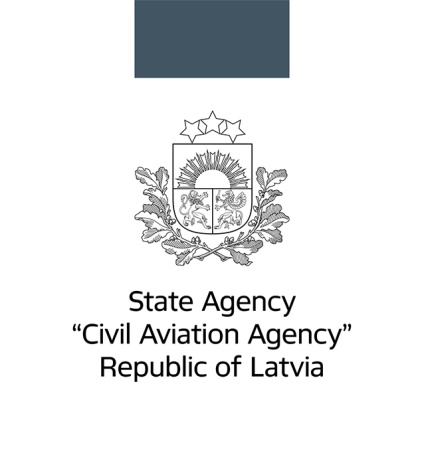 Regula 376/2014
Regula Nr. 376/2014 (2014. gada 3. aprīlis) par ziņošanu, analīzi un turpmākajiem pasākumiem attiecībā uz atgadījumiem civilajā aviācijā un ar ko groza Eiropas Parlamenta un Padomes Regulu (ES) Nr. 996/2010 un atceļ Eiropas Parlamenta un Padomes Direktīvu 2003/42/EK, Komisijas Regulas (EK) Nr. 1321/2007 un (EK) Nr. 1330/2007
Piemēro no 2015. gada 15. novembra
Attiecas arī uz lidojumderīguma uzturēšanas vadības un tehniskās apkopes organizācijām
Piemēro papildus tām prasībām par ziņošanu, kas noteiktas attiecīgajās regulās
Part CAMO jau iekļauta atsauce uz šo regulu
CAA veic uzraudzību kā organizācijas ievēro šo regulu (papildus citiem auditiem vai šo auditu ietvaros)
EASA standartizācijas inspekcijas neatbilstība par nepietiekošu uzraudzību
2020. Gada februāris, Rīga Latvia
Regula 2019/1383
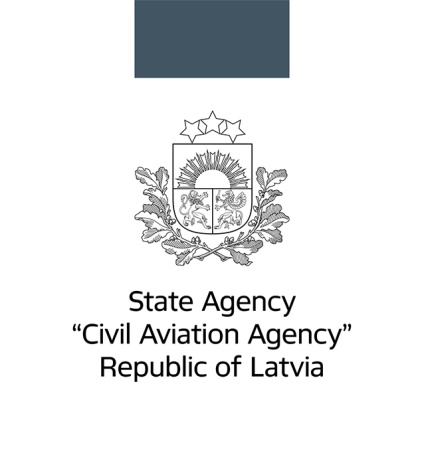 Regula 376/2014
Galvenie elementi:
4. pants- obligātā ziņošana
5. pants- brīvprātīgā ziņošana (var apkopot vienā sistēmā)
Ikviena organizācija, kas kādā dalībvalstī veic uzņēmējdarbību, izveido obligātās ziņošanas sistēmu;
Ikviena organizācija, kas veic uzņēmējdarbību kādā dalībvalstī, izveido brīvprātīgās ziņošanas sistēmu
Ikviena organizācija, kas veic uzņēmējdarbību kādā dalībvalstī, izraugās vienu vai vairākas personas, lai neatkarīgi veiktu apkopošanu, izvērtēšanu, apstrādi, analīzi un glabāšanu ziņām par atgadījumiem, kas sniegtas, ievērojot 4. un 5. pantu.
Pēc vienošanās ar kompetento iestādi mazas organizācijas var ieviest vienkāršotu mehānismu, lai apkopotu, izvērtētu, apstrādātu, analizētu un glabātu datus par atgadījumiem
2020. Gada februāris, Rīga Latvia
Regula 2019/1383
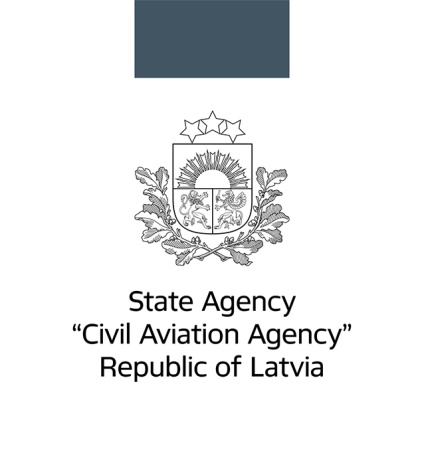 Regula 376/2014
Galvenie elementi:
Ikviena organizācija, kura kādā dalībvalstī veic uzņēmējdarbību, izstrādā procedūru to gadījumu analīzei, kas apkopoti saskaņā ar 4. panta 2. punktu un 5. panta 1. punktu, lai apzinātu lidojumu drošuma apdraudējumus, kas saistās ar konstatētajiem atgadījumiem vai atgadījumu virknēm
Uz minētās analīzes pamata ikviena organizācija nosaka jebkuru atbilstīgu korektīvu vai preventīvu pasākumu, kas ir nepieciešams lidojumu drošuma uzlabošanai
Ikviena organizācija, kas veic uzņēmējdarbību kādā dalībvalstī, regulāri sniedz saviem darbiniekiem un līgumdarbiniekiem informāciju par tādu atgadījumu analīzi un pārraudzību, attiecībā uz kuriem tiek veikti preventīvi vai korektīvi pasākumi
Dalībvalstis un organizācijas saskaņā ar saviem valsts tiesību aktiem un Aģentūra veic pasākumus, kas vajadzīgi, lai nodrošinātu pienācīgo konfidencialitāti ziņām par atgadījumiem, kuras tās saņēmušas atbilstīgi 4., 5. un 10. pantam.
Ikviena dalībvalsts, ikviena organizācija, kas veic uzņēmējdarbību kādā dalībvalstī, vai Aģentūra personas datus apstrādā tikai tik lielā mērā, kādā tas nepieciešams, piemērojot šo regulu
2020. Gada februāris, Rīga Latvia
Regula 2019/1383
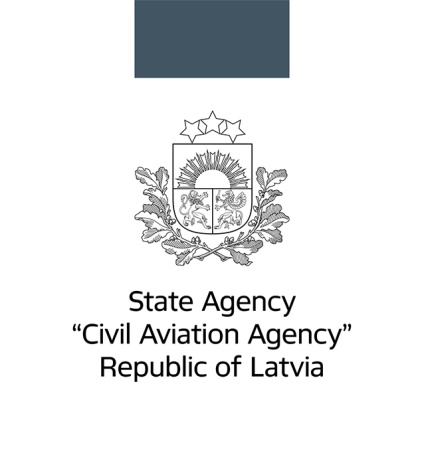 EASA NPA 2019-07Informācijas drošības risku vadība
Paredz izstrādāt jaunu regulu «On the introduction of organisation requirements for the management of information security risks related to aeronautical information systems used in civil aviation» un veikt grozījumus jau esošajās regulās, iekļaujot tajās atsauci uz šo regulu
Nosaka prasības, kādām jāatbilst informācijas sistēmām un to dokumentācijai, personālam
2020. Gada februāris, Rīga Latvia
Regula 2019/1383
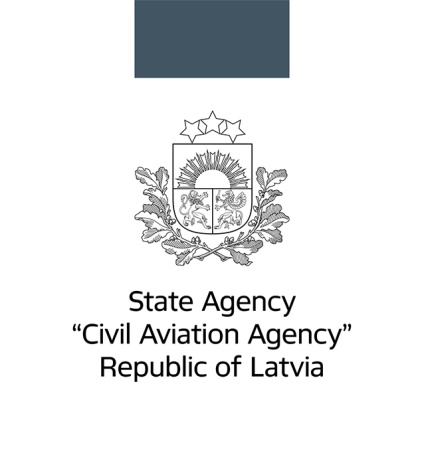 EASA NPA 2019-07Informācijas drošības risku vadība
Two other EU frameworks partially address information security (NIS Directive 2016/1148, Aviation Security Reg. 2015/1998)
They are not focused on the impact on aviation safety
NISDirective: focus on preventing disruption of essentia lsystems(social and economic impact).
Reg.2015/1998: focus on aviation security.
→They do not cover all aviation domains and stakeholders
NISDirective: Only the essential services defined by each Member State.
Only some aviation domains, and not all stakeholders within those domains.
Different in each Member State.
→Reg.2015/1998: Applies only to:
Airports or parts of airports.
Operators (including air operators) and entities that provide services or goods to orthrough those airports
2020. Gada februāris, Rīga Latvia
Regula 2019/1383
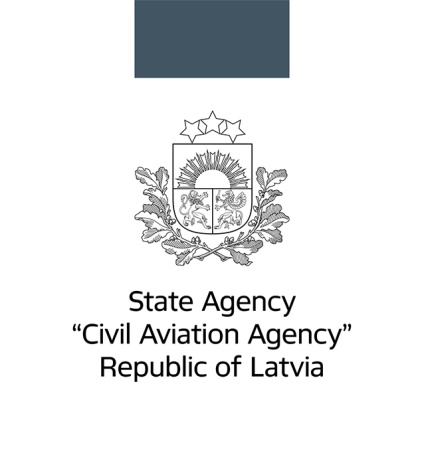 EASA NPA 2019-07Informācijas drošības risku vadība
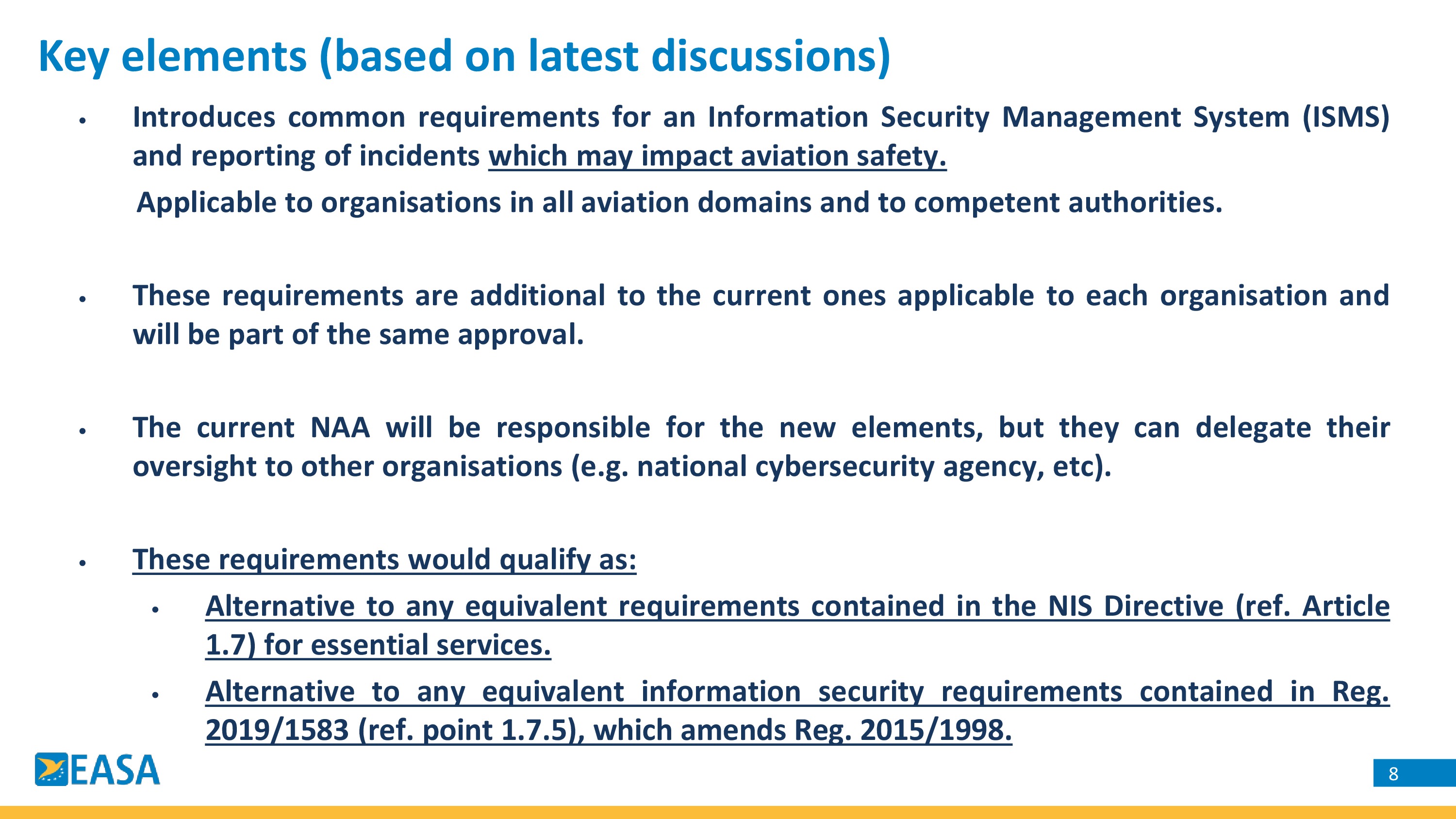 2020. Gada februāris, Rīga Latvia
Regula 2019/1383
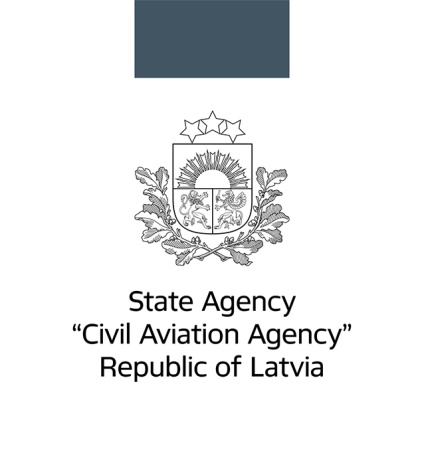 EASA NPA 2019-07Informācijas drošības risku vadība
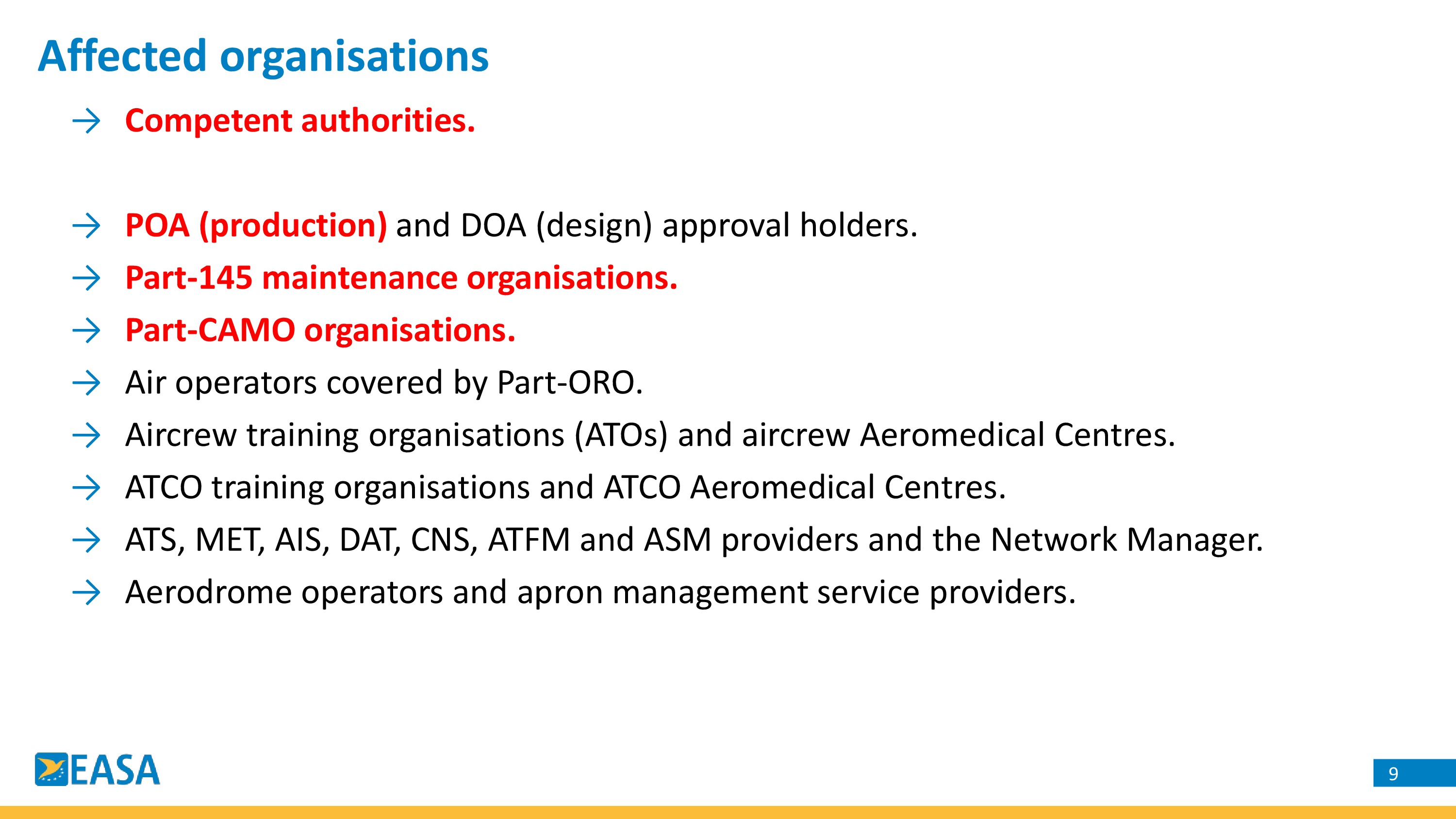 2020. Gada februāris, Rīga Latvia
Regula 2019/1383
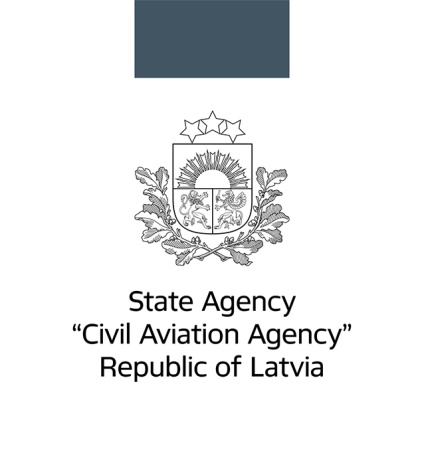 EASA NPA 2019-07Informācijas drošības risku vadība
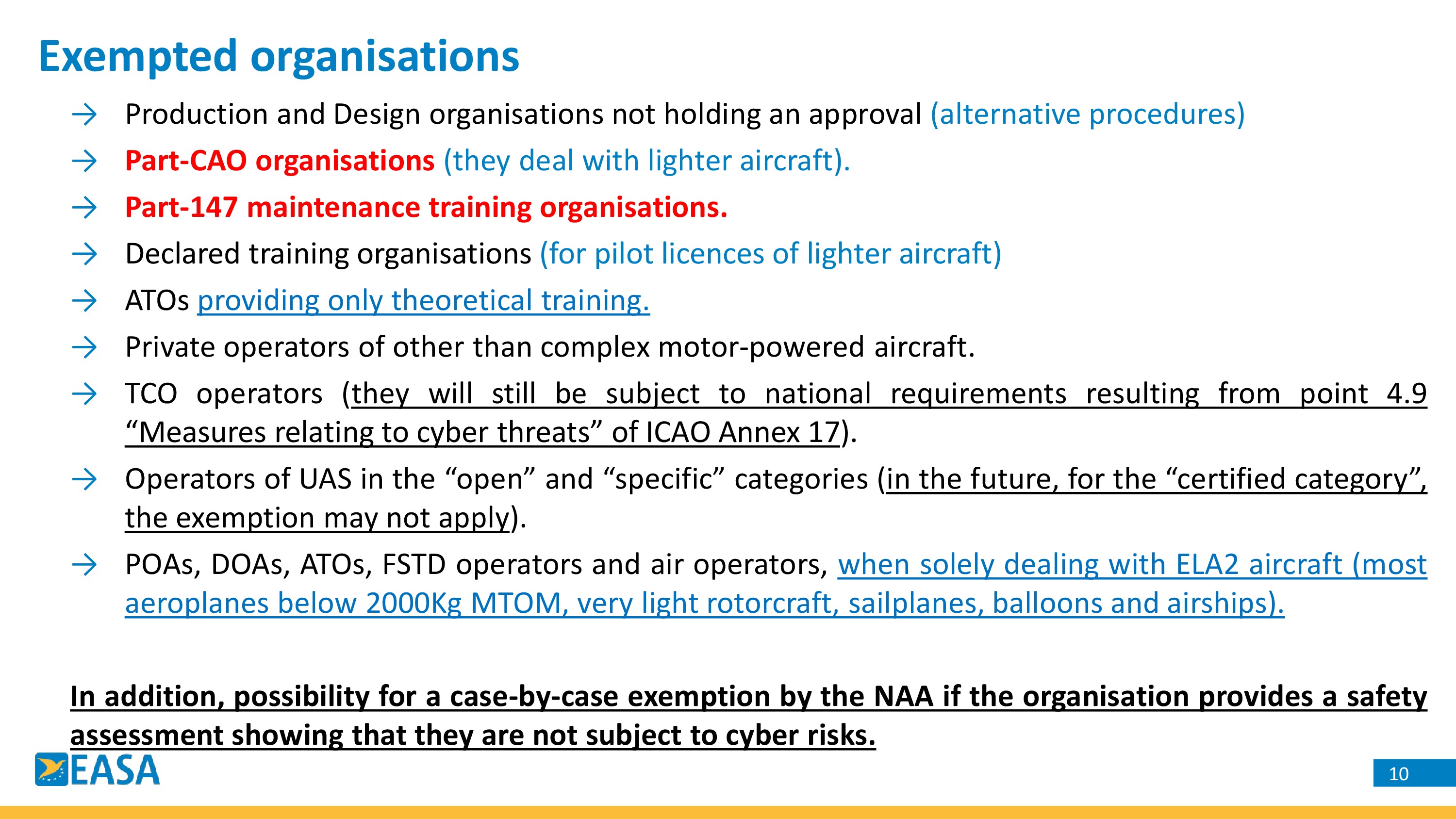 2020. Gada februāris, Rīga Latvia
Regula 2019/1383
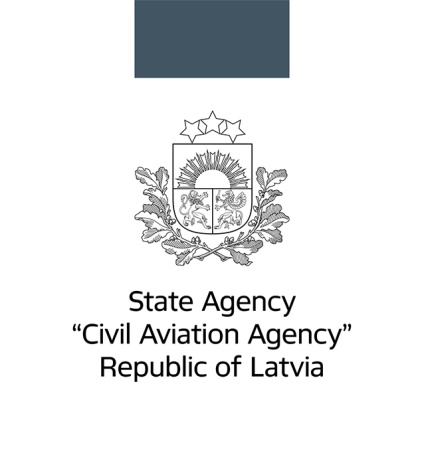 EASA NPA 2019-07Informācijas drošības risku vadība
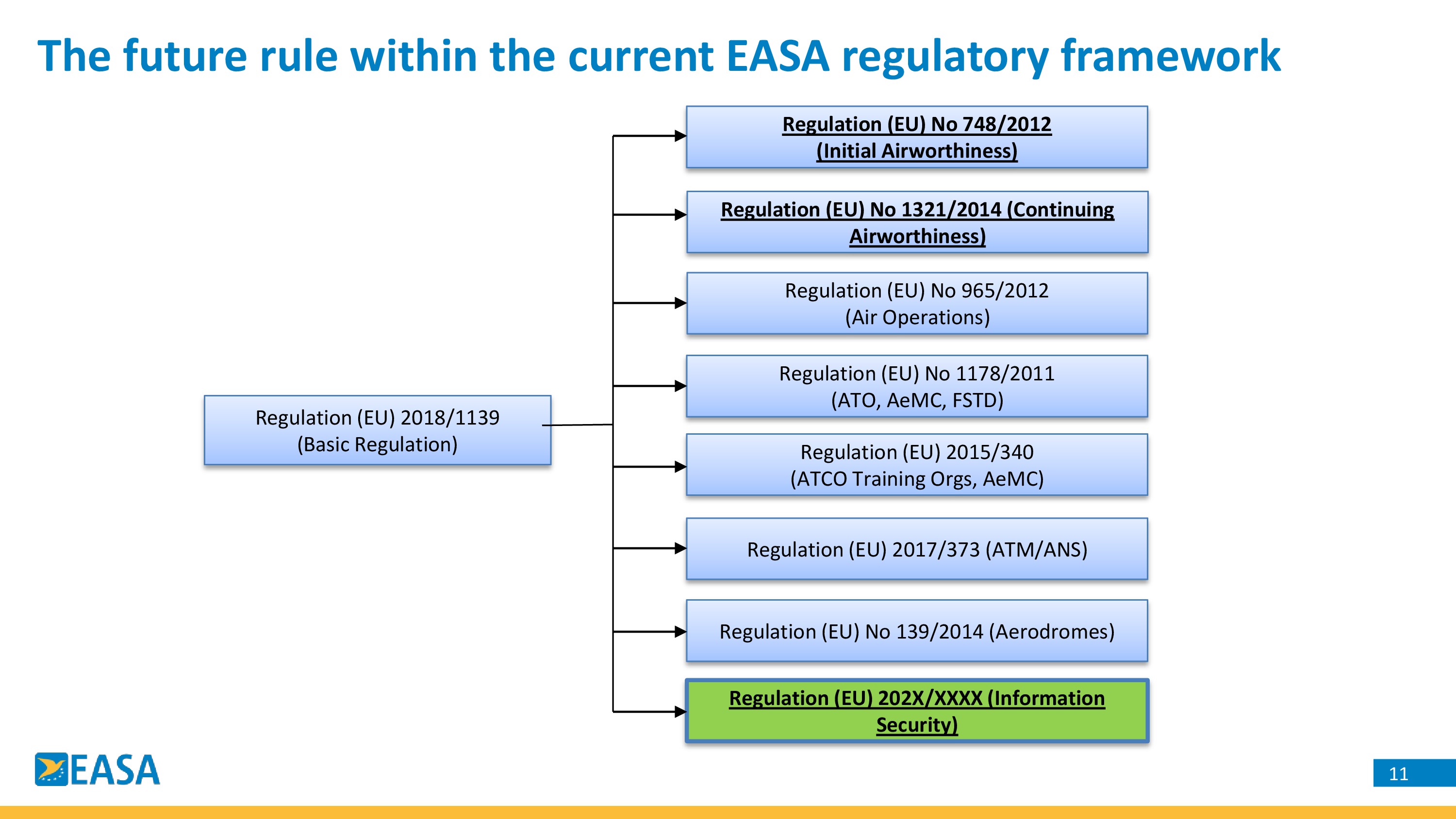 2020. Gada februāris, Rīga Latvia
Regula 2019/1383
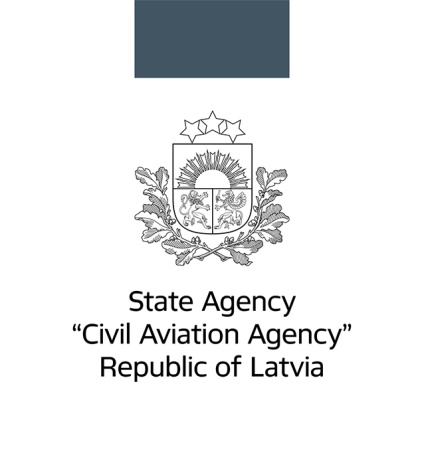 EASA NPA 2019-07Informācijas drošības risku vadība
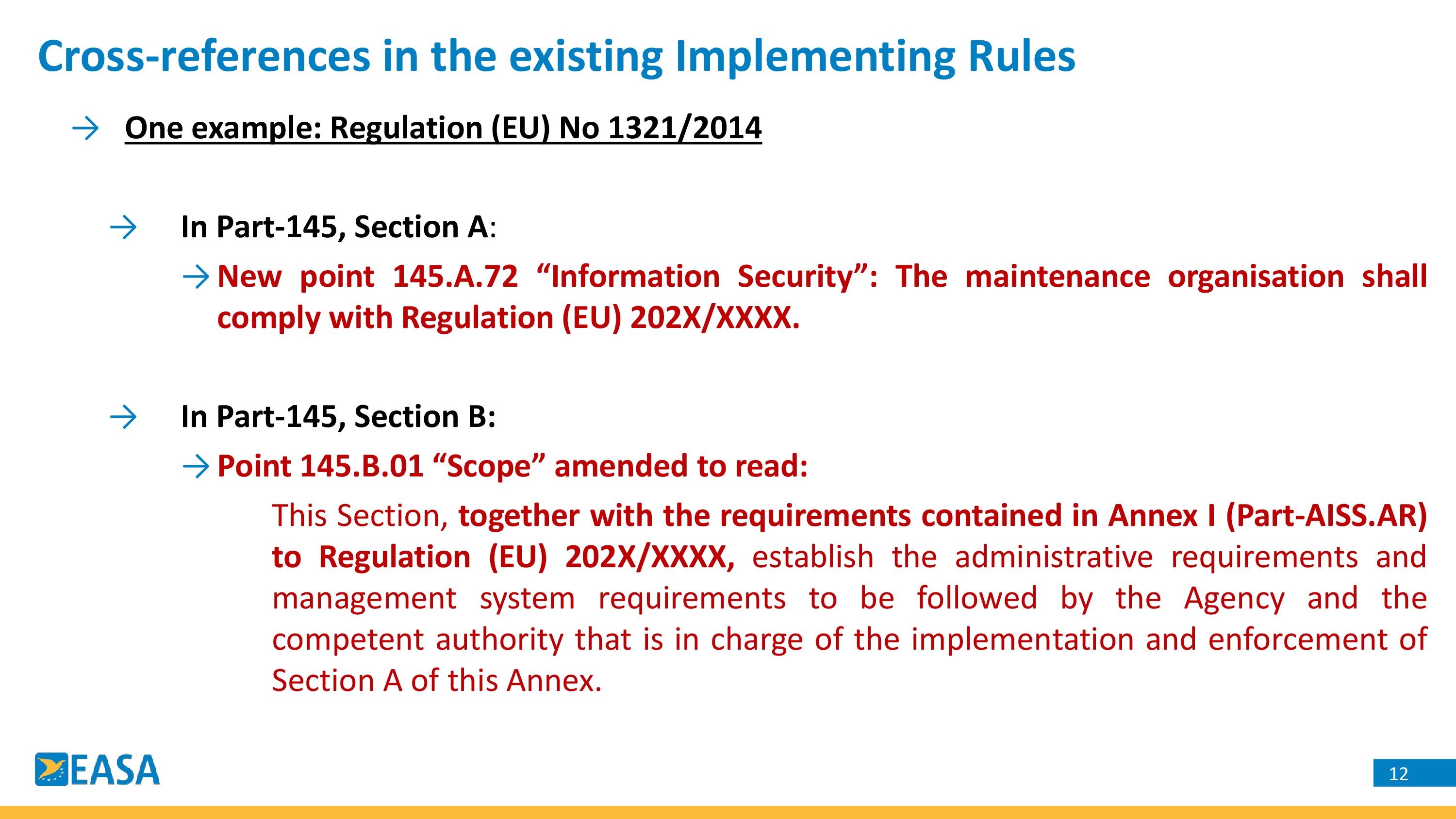 2020. Gada februāris, Rīga Latvia
Regula 2019/1383
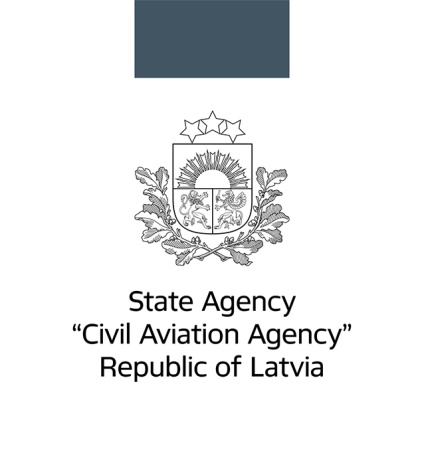 EASA NPA 2019-07Informācijas drošības risku vadība
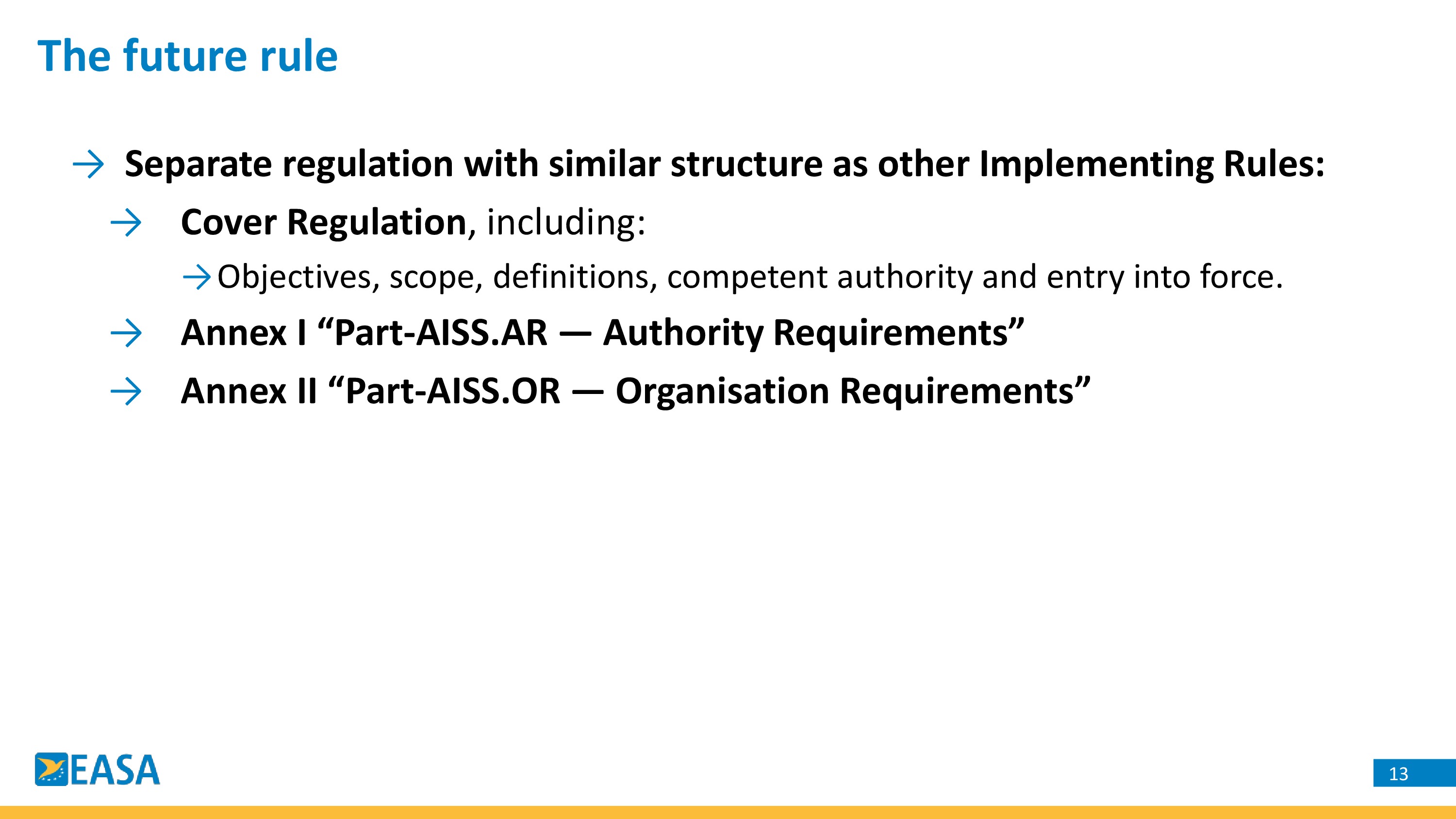 2020. Gada februāris, Rīga Latvia
Regula 2019/1383
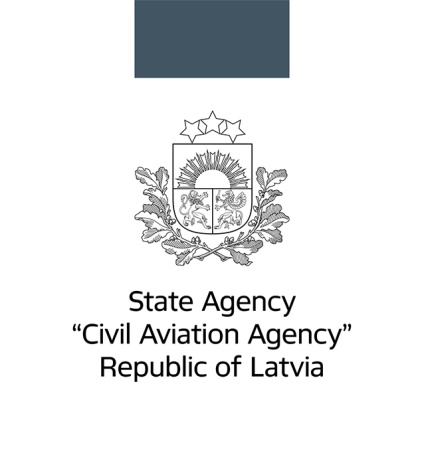 EASA NPA 2019-07Informācijas drošības risku vadība
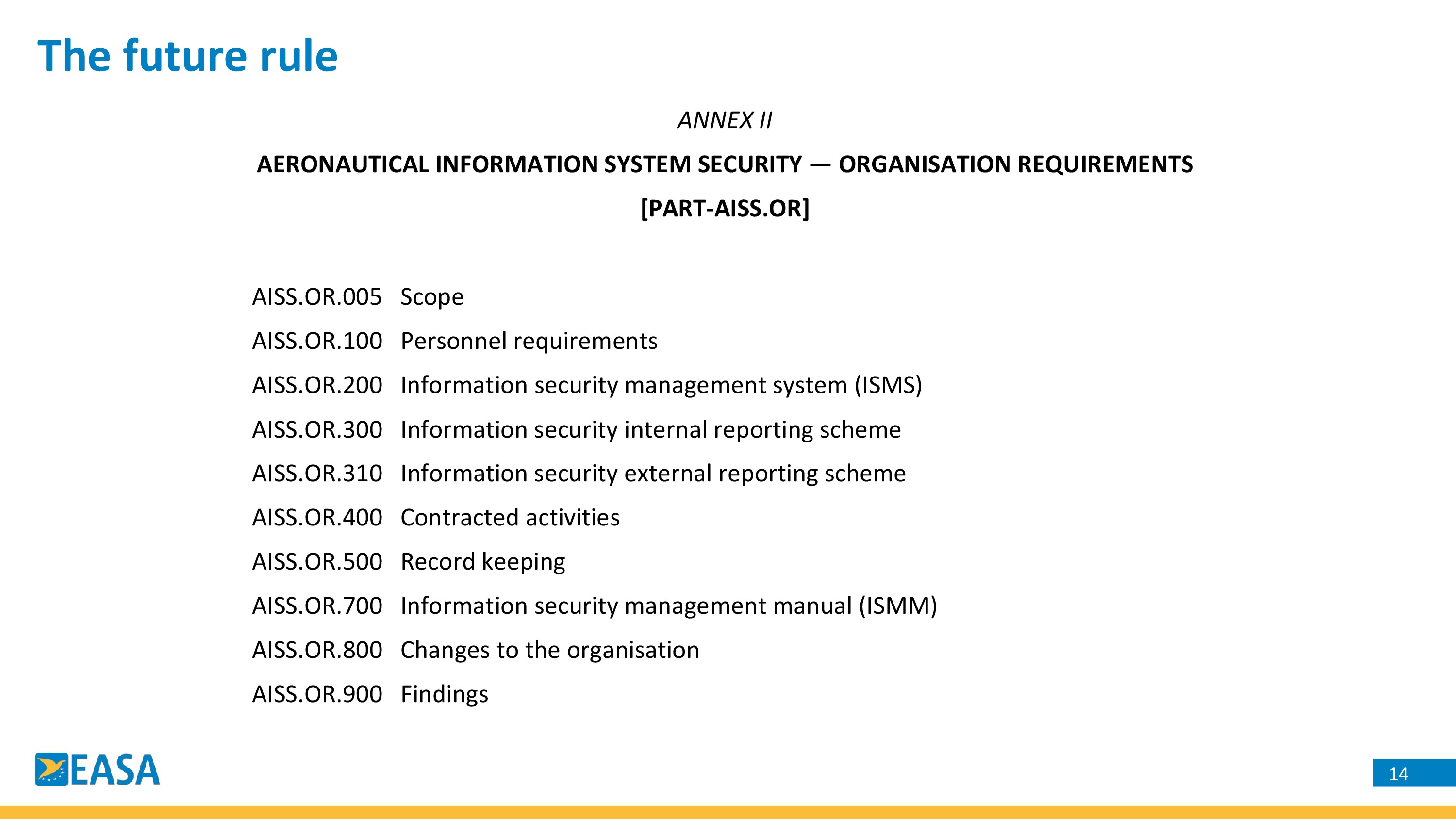 2020. Gada februāris, Rīga Latvia
Regula 2019/1383